Kick-off meeting SP X2Optimization of laser-based surface analysis diagnostics
Hennie van der Meiden
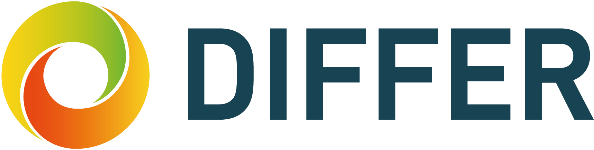 WP PWIE Structure 2021/2022
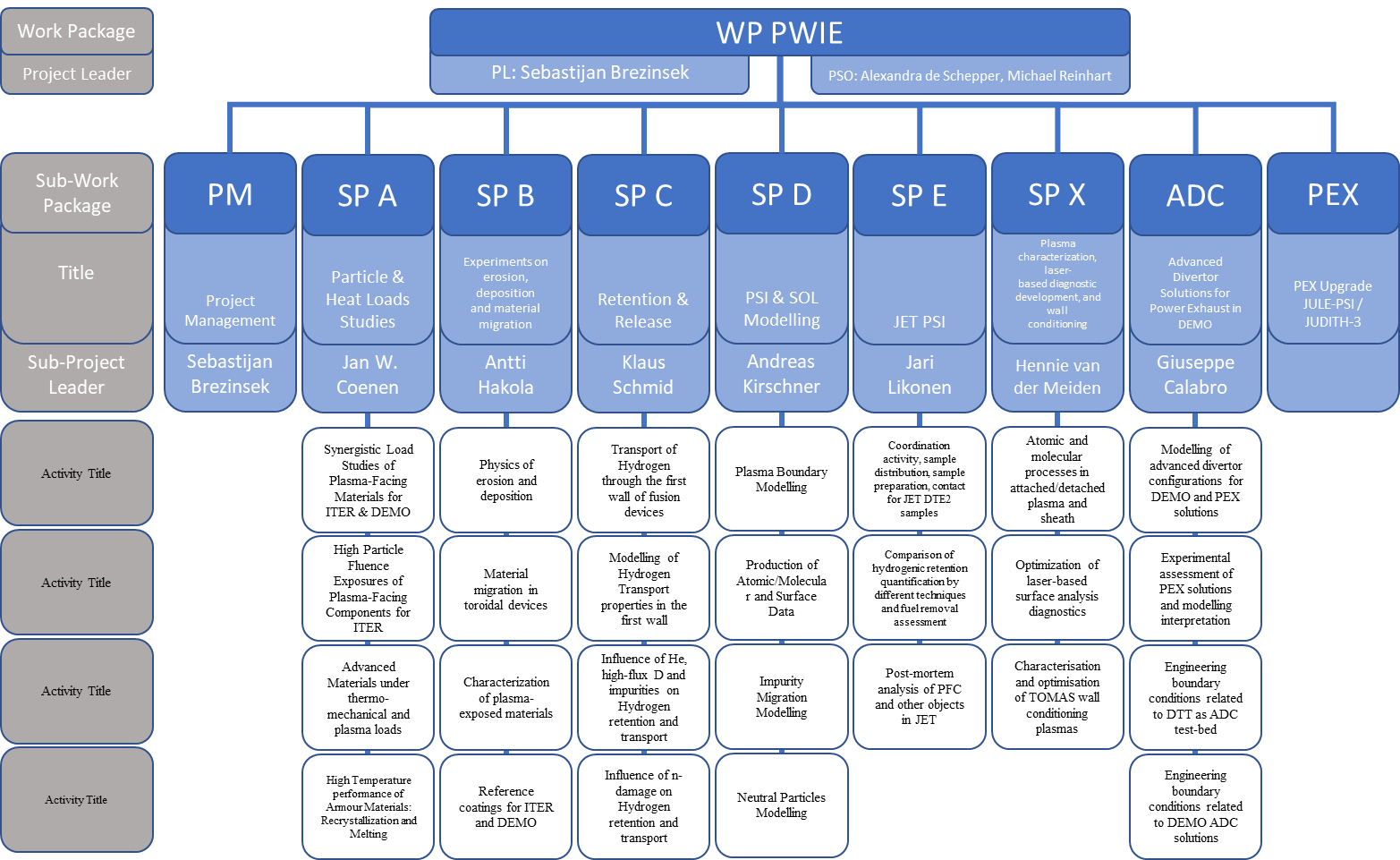 DPL for ADC:  Giuseppe Calabro
Coordination Officer in FSD: David Douai
Not in 2021
SP X.2: Optimization of laser-based surface analysis diagnostics
Where do we stand with LIBS development?
D-retention monitoring, with CF-LIBS is accurate up to 100 mbar air. 

>100 mbar: line distinguishability is difficult.    - Better adjustment of detection delay (gate   window) is beneficial
   - DP-LIBS shows good potential for improving line      distinguishability: validation for CF-LIBS required

The dependence of ablation depth on retention and surface roughness needs more research.
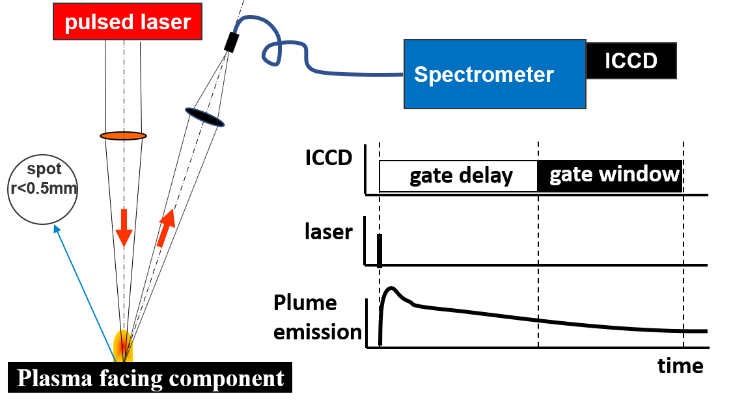 AUG
challenge: line separation
[Speaker Notes: Facilties: JUST GIVE the integral numbers for the groups
PD: Plasma devices (MAGNUM, PSI-2, UPP, TOMAS, GyM) 
HHF: JUDITH, GLADIS, QSPA, OLMAT
Analysis station: Ion beam
If Facilties, Modelling, Link not applicable, remove the lines. I assume that it is EITHER EXPERIMENT or MODELLING, thus 1 more line for TASKS or Deliveables.]
SP X.2: Optimization of laser-based surface analysis diagnostics
Announcements

RBS/NRA analysis results 2020 Magnum-LIBS campaign expected this week

Magnum and PSI-2 operational

Overview paper submitted to NF: no news so far
[Speaker Notes: Facilties: JUST GIVE the integral numbers for the groups
PD: Plasma devices (MAGNUM, PSI-2, UPP, TOMAS, GyM) 
HHF: JUDITH, GLADIS, QSPA, OLMAT
Analysis station: Ion beam
If Facilties, Modelling, Link not applicable, remove the lines. I assume that it is EITHER EXPERIMENT or MODELLING, thus 1 more line for TASKS or Deliveables.]
SP X.2: Optimization of laser-based surface analysis diagnostics
Main tasks for this year 2021:
Optimized conditions for LIBS in absolute content and depth resolution at pressures up to 1 bar
Absolute quantification of D and composition in Be-mixed layers (with depth resolution)

Influence of Tsurface and impurities on absolute fuel retention and outgassing values

Influence of retention and surface roughness on depth resolution  corresponding samples required

Obtain CF-LIBS results for DP-LIBS 

Improve analysis (machine learning)
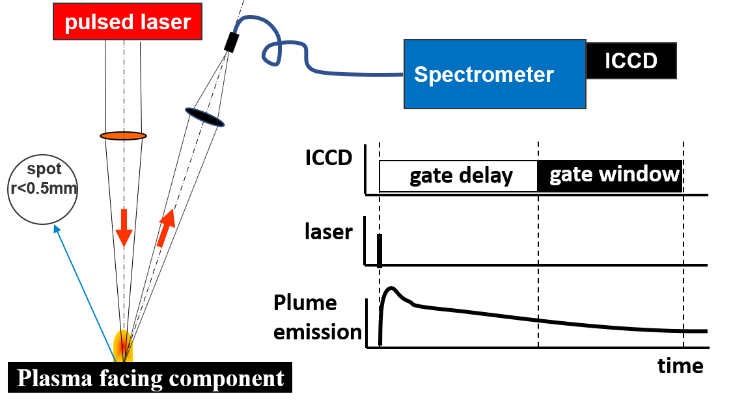 AUG
challenge: line separation
[Speaker Notes: Facilties: JUST GIVE the integral numbers for the groups
PD: Plasma devices (MAGNUM, PSI-2, UPP, TOMAS, GyM) 
HHF: JUDITH, GLADIS, QSPA, OLMAT
Analysis station: Ion beam
If Facilties, Modelling, Link not applicable, remove the lines. I assume that it is EITHER EXPERIMENT or MODELLING, thus 1 more line for TASKS or Deliveables.]
SP X.2: Tasks and deliverables 2021
Comparison ps vs. ns LIBS regarding absolute composition and D content in reference and ITER-relevant coatings which can include impurities (FZJ, CU, UT, ISSPUL, CEA)
Comparison Single Puls vs. Double Puls LIBS (or alternative LIBS signal enhancement methods)  regarding absolute material composition and D content in ITER- and DEMO-relevant W including self-damage W and reference coatings. (FZJ, ENEA, CEA)
(CF-) LIBS (ps, ns SP or DP) on samples from different devices (tokamaks or W-7X) (collab. SP B) (ISSP UL, CU, UT, VTT, FZJ, ENEA)
Improve CF LIBS analysis by application of machine learning algorithm (IPPLM)  
(CF-)LIBS on Be containing coatings with different type of fuel content (VTT, UT, CU)
CF-LIBS on produced reference samples before and after He loading (FZJ, CU, UT, ENEA)
Investigate erosion/deposition/fuel retention (including He) by in situ (CF)-LIBS and NRA/RBS in MAGNUM, LIBS and LIA-QMS/EDX in PSI-2: outgassing, recycling, and role of impurities (O, N), Tsurface, and implantation energy (DIFFER, FZJ, UT)
D1: Comparison of  ps vs. ns LIBS: abs. content and composition (ISSP UL, CU, UT, VTT, FZJ, NEA)D2: Comparison SP vs. DP LIBS: abs. fuel content in W samples and composition (FZJ, ENEA, CEA)D3: (CF)-LIBS (ps/ns or SP/DP) on samples different toroi. devices: abs. cont. and composition (in depth)
       (ISSP UL, CU, UT, VTT, FZJ, ENEA)D4: Report on CF-LIBS analysis by application of machine learning algorithm (IPPLM) 
D5: Analysis of Be containing coatings with (CF)-LIBS: absolute content and composition (VTT, UT, CU)D6: (CF)-LIBS results He loaded samples and surface modificationsD7: Reference measurements of outgassing, recycling, and retention after D plasma loading: absolute        content and composition in W and reference samples (DIFFER, FZJ, UT)
[Speaker Notes: Facilties: JUST GIVE the integral numbers for the groups
PD: Plasma devices (MAGNUM, PSI-2, UPP, TOMAS, GyM) 
HHF: JUDITH, GLADIS, QSPA, OLMAT
Analysis station: Ion beam
If Facilties, Modelling, Link not applicable, remove the lines. I assume that it is EITHER EXPERIMENT or MODELLING, thus 1 more line for TASKS or Deliveables.]
Work Package Milestones in 2021 (part II)
Sebastijan Brezinsek | PB PWIE 2021 | Zoom| 22.06.2021 | Page 7